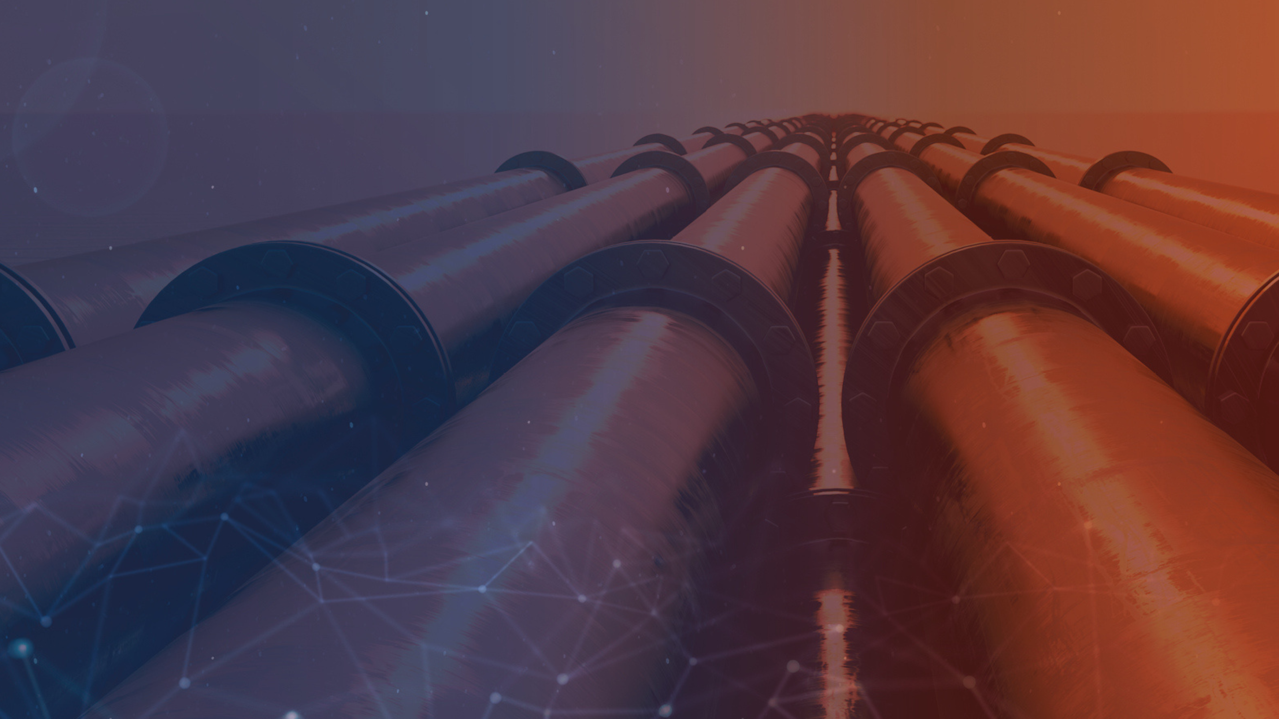 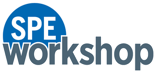 SPE Workshop: Integrated Intelligent Well Completion
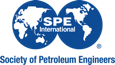 10–12 September 2025 | Prodigy Santos Dumont | Rio de Janeiro, Brazil
Presenter Name
Presentation
Title
Company Name
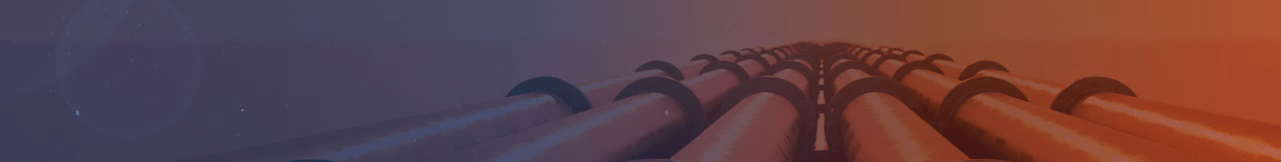 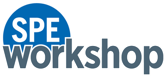 SPE Workshop: Integrated Intelligent Well Completion
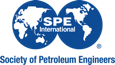 10–12 September 2025 | Prodigy Santos Dumont | Rio de Janeiro, Brazil
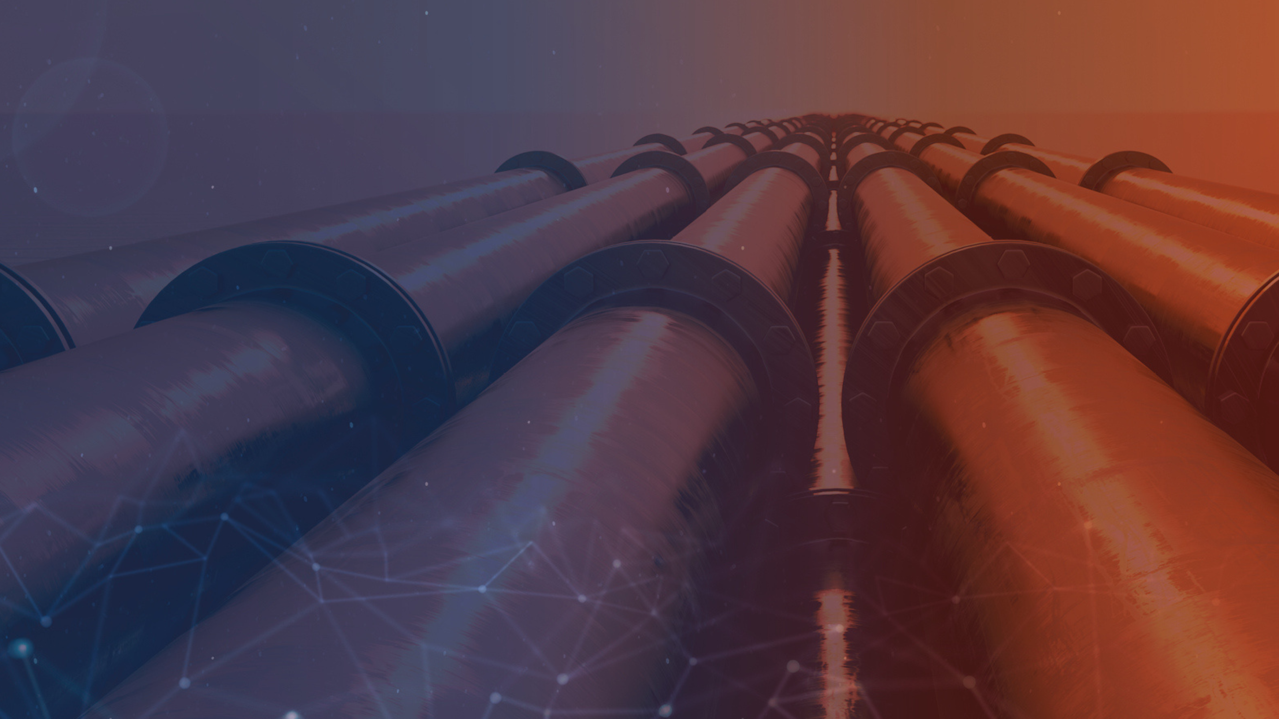 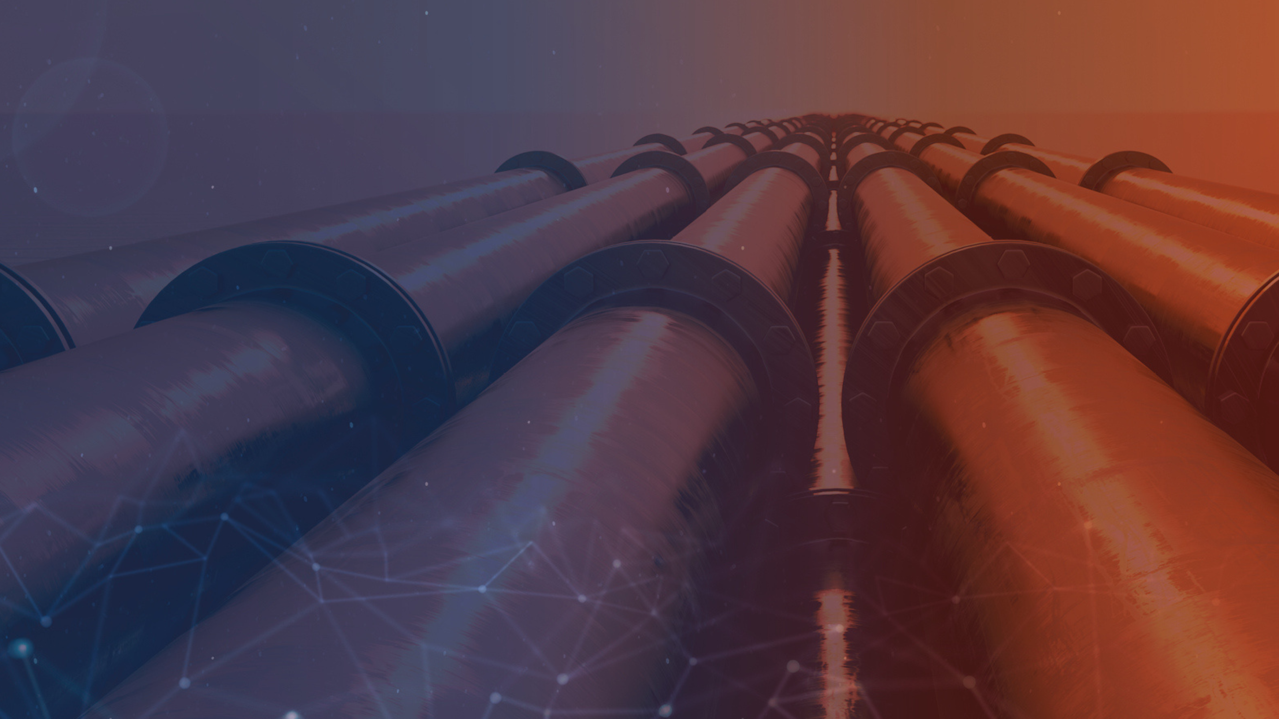 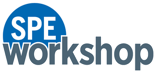 SPE Workshop: Integrated Intelligent Well Completion
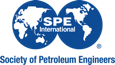 10–12 September 2025 | Prodigy Santos Dumont | Rio de Janeiro, Brazil
Thank You!
Questions?